Medium Term Plan: Spanish Stage 3 Autumn 1 – Talking about us
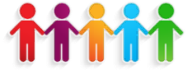 LOs
L1: I can introduce myself with simple sentences.
L2: I can introduce myself with simple sentences (part 2).
L3: I can explain in more detail how I am feeling.
L4: I can give important information about myself/others.
L5: I can understand /say simple opinions about subjects.
L6: I can say and write extended opinions about subjects.
Sound Spelling Exploration
Letters with accent for stress:
á,í,ó,ú
Sound- spelling: 
oy/que/ ci
“Language Detective” skills 
Speak confidently (words,phrases,sentences).
Recall/pronounce key sounds and silent letters.
Memory skills to aid comprehension.
Identify links between languages.
Identify word roots across languages. 
Develop reading aloud skills.
Develop comprehension skills.
Develop speaking/writing skills.
Continue to develop use of word reference tools.
Practise techniques to commit new language to memory.
Explore sentence structure
Grammar: agreement of adjectives/ 3rd person singular
Teacher assessment of learners progress
- Can recall and use simple sentences- personal info.
- Can recall and use questions/answers to build dialogues.
- Identify differences in adjective spelling for male/female.
- Use adjectives accurately with male and female.
- Listen/respond to familiar Spanish with no written support.
- See links between vocabulary in different languages. 
- Read and comprehend familiar Spanish in simple sentences. 
- Form extended sentences to communicate opinions.
Identify personal pronouns, nouns, adjectives, verbs in a spoken or written Spanish simple sentence.
Grammar: 
Conjunctions and extended sentences
Verbs of opinion- 1st/2nd person singular. 
Begin to explore:
3rd person singular and verbs
Primary creativity/cross-curricular learning
opportunities  
Discuss and explore emotions :Drama/ PHSE
Links between languages and familiar word family roots: Literacy
Sentence structure : Literacy